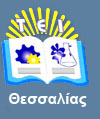 Δομές Δεδομένων και Αρχεία
Ενότητα 5: Διαχείριση Πινάκων Ι

Ηλίας Κ. Σάββας, 
Αναπληρωτής Καθηγητής,
Τμήμα Μηχανικών Πληροφορικής Τ.Ε.,
T.E.I. Θεσσαλίας
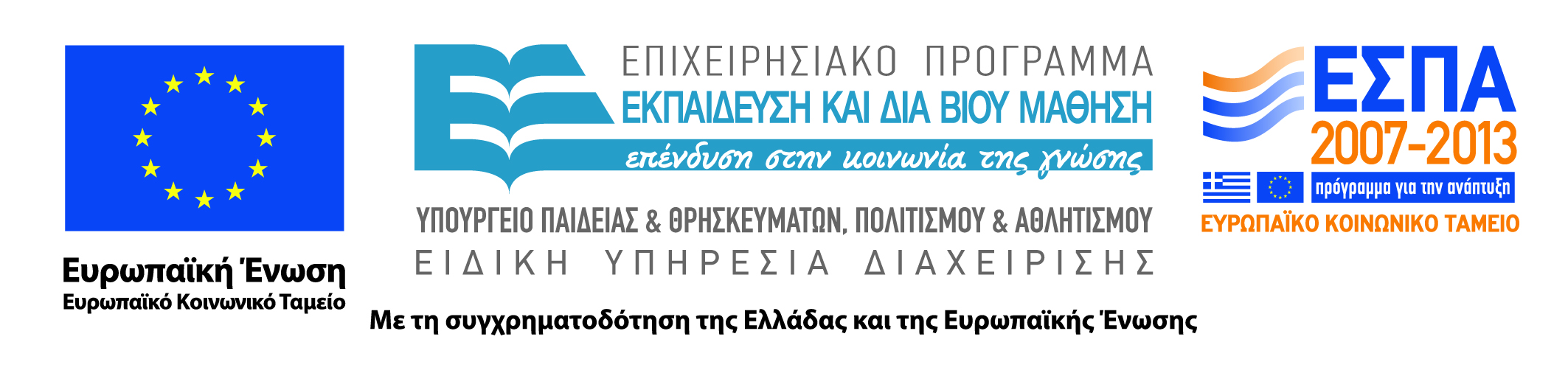 Άδειες Χρήσης
Το παρόν εκπαιδευτικό υλικό υπόκειται σε άδειες χρήσης Creative Commons. 
Για εκπαιδευτικό υλικό, όπως εικόνες, που υπόκειται σε άλλου τύπου άδειας χρήσης, η άδεια χρήσης αναφέρεται ρητώς.
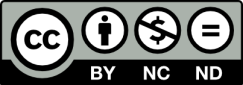 2
Χρηματοδότηση
Το παρόν εκπαιδευτικό υλικό έχει αναπτυχθεί στα πλαίσια του εκπαιδευτικού έργου του διδάσκοντα.
Το έργο υλοποιείται στο πλαίσιο του Επιχειρησιακού Προγράμματος «Εκπαίδευση και Δια Βίου Μάθηση» και συγχρηματοδοτείται από την Ευρωπαϊκή Ένωση (Ευρωπαϊκό Κοινωνικό Ταμείο) και από εθνικούς πόρους.
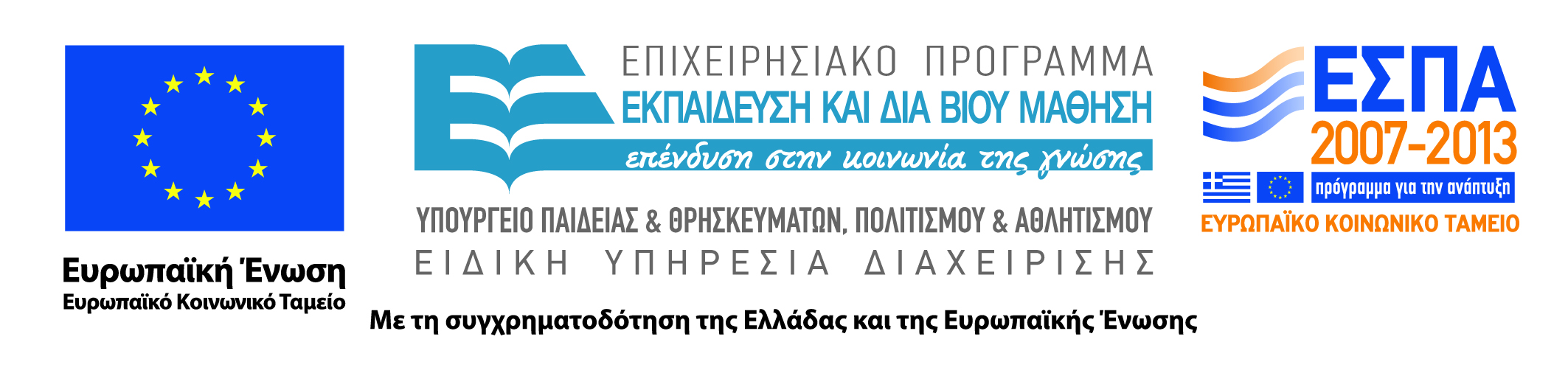 3
Σκοποί  ενότητας
Ο Αναγνώστης να μπορεί να: 
Ταξινομεί πίνακες με γρήγορες τεχνικές (quick sort, merge sort),
Συνενώνει ταξινομημένους πίνακες,
Εφαρμόζει γρήγορες τεχνικές αναζήτησης.
4
Διαχείριση Πινάκων Ι
Περιεχόμενα ενότητας
Πίνακες: 
Ταξινομήσεις (Bubble, Selection),
Ενοποίηση ταξινομημένων πινάκων,
Αναζητήσεις (Σειριακή (γραμμική) αναζήτηση, Δυαδική Αναζήτηση).
5
Διαχείριση Πινάκων Ι
Ταξινόμηση Πίνακα (μέθοδος επιλογής)
Η μέθοδος της επιλογής λειτουργεί ως εξής:
Επαναλαμβάνει N-1 φορές την ακόλουθη διαδικασία (πέρασμα): 
Επιλογή της ελάχιστης τιμή του πίνακα,
Αντιμετάθεση με την τιμή του πίνακα που έχει δείκτη όσο και το εκάστοτε «πέρασμα». 
Στο τέλος ο πίνακας θα είναι ταξινομημένος (αύξουσα διάταξη).
6
Διαχείριση Πινάκων Ι
Μέθοδος Επιλογής (Selection Sort): Παράδειγμα
Πέρασμα 0
37
23
12
52
19
42
31
37
46
62
Αντιμετάθεση
12
23
37
52
19
42
31
37
46
62
Πέρασμα 1
12
23
37
52
19
42
31
37
46
62
Αντιμετάθεση
17
19
37
52
23
42
31
37
46
62
Πέρασμα N-2
17
19
23
31
37
37
42
46
62
56
Αντιμετάθεση
17
19
23
31
37
37
42
46
56
62
----------------------------------------------------------------------------------
7
Διαχείριση Πινάκων Ι
Μέθοδος Επιλογής (Selection Sort)
/* Selection Sort */
    for (i=0; i<N-1; i++) {
        pos = i;
        for (j=i+1; j<N; j++)
            if (a[pos] > a[j])
                pos = j;
        /* swap */
        temp = a[pos];
        a[pos] = a[i];
        a[i] = temp;
    }
    printf("\n\nΤΑΞΙΝΟΜΗΜΕΝΟΣ\n\n");
    for (i=0; i<N; i++)
        printf("%d ", a[i]);
    printf("\n\n");
    return 0;
}
#include <stdio.h>
#define N 10
int main(){
    int a[N], i, j, pos, temp;
    printf("\n\nΕισαγωγή %d τιμών\n", N);
    for (i=0; i<N; i++) {
        printf("%2d : ", i+1);
        scanf("%d", &a[i]);
    }
8
Διαχείριση Πινάκων Ι
Φθίνουσα Διάταξη (Selection Sort)
/* Selection Sort */
    for (i=0; i<N-1; i++) {
        pos = i;
        for (j=i+1; j<N; j++)
            if (a[pos] < a[j])
                pos = j;
        /* swap */
        temp = a[pos];
        a[pos] = a[i];
        a[i] = temp;
    }
    printf("\n\nΤΑΞΙΝΟΜΗΜΕΝΟΣ\n\n");
    for (i=0; i<N; i++)
        printf("%d ", a[i]);
    printf("\n\n");
    return 0;
}
#include <stdio.h>
#define N 10
int main(){
    int a[N], i, j, pos, temp;
    printf("\n\nΕισαγωγή %d τιμών\n", N);
    for (i=0; i<N; i++) {
        printf("%2d : ", i+1);
        scanf("%d", &a[i]);
    }
9
Διαχείριση Πινάκων Ι
Μέθοδος Φυσαλίδας (bubble sort)
Επανάληψη Ν-1 φορές της ακόλουθης διαδικασίας (πέρασμα):
Σύγκριση όλων των διαδοχικών ζευγαριών στοιχείων αρχής γενομένης από το τελευταίο (με το προτελευταίο) και εάν το επόμενο είναι μικρότερο από το προηγούμενο αντιμετάθεσή τους,
Οι συγκρίσεις φθάνουν μέχρι το στοιχείο με δείκτη ίσο με το πέρασμα.
10
Διαχείριση Πινάκων Ι
Πέρασμα 0
37
23
12
52
19
42
31
37
46
62
Αντιμεταθέσεις
12
37
23
19
52
31
42
37
46
62
Πέρασμα 1
12
37
23
19
52
31
42
37
46
62
Αντιμεταθέσεις
12
19
37
23
31
52
31
37
46
62
Πέρασμα N-2
17
19
23
31
37
37
42
46
62
56
Αντιμετάθεση
17
19
23
31
37
37
42
46
56
62
Μέθοδος Φυσαλίδας (Bubble Sort): Παράδειγμα
----------------------------------------------------------------------------------
11
Διαχείριση Πινάκων Ι
Μέθοδος Φυσαλίδας (1 από 2)
#include <stdio.h>
#include <stdlib.h>
#include <time.h>
#define N 20
int main()
{
    int A[N];
    int i, j, temp;
    
    srand(time(NULL));
    
    for (i=0; i<N; i++)
        A[i] = rand() % 1000;
12
Διαχείριση Πινάκων Ι
Μέθοδος Φυσαλίδας (2 από 2)
for (i=0; i<N-1; i++) /* Περάσματα */
        for (j=N-1; j>i; j--) 
            if (A[j] < A[j-1]) {  /* Έλεγχος*/
                temp = A[j];   /* Αντιμετάθεση */
                A[j] = A[j-1];
                A[j-1] = temp;
            }
    /* ΕΚΤΥΠΩΣΗ */        
    for (i=0; i<N; i++)
        printf("\n%10d", A[i]);
13
Διαχείριση Πινάκων Ι
Πολυπλοκότητα (χρόνος εκτέλεσης)
Και στις δύο μεθόδους:
Ν-1 περάσματα και σε κάθε πέρασμα:
(Ν-1) έλεγχοι,
(Ν-2) έλεγχοι,
----
1 έλεγχος.
Σύνολο: 1+2+…+Ν-1 = Ν(Ν-1)/2 έλεγχοι
Γενικά είναι της τάξης Ν2
14
Διαχείριση Πινάκων Ι
Ν2
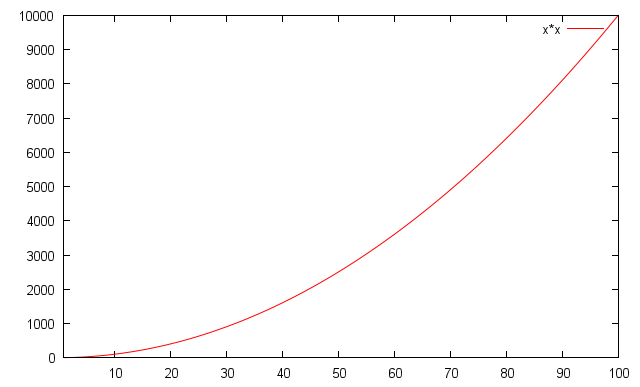 15
Διαχείριση Πινάκων Ι
Ν2 εναντίον Νlog(N)
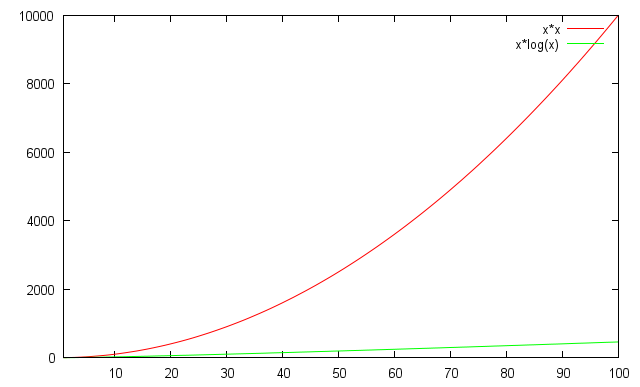 16
Διαχείριση Πινάκων Ι
Merge Sort (στο επόμενο μάθημα)
Πολυπλοκότητα της τάξης Νlog(N).
Αναδρομική:
Αντί να ταξινομήσουμε ολόκληρο τον πίνακα, τον διασπάμε σε δύο υποπίνακες Ν/2 μεγέθους και τους ταξινομούμε,
Και αναδρομικά επαναλαμβάνουμε…
Στην συνέχεια του ενοποιούμε διατηρώντας την ταξινόμηση.
Ενοποίηση;
17
Διαχείριση Πινάκων Ι
Ενοποίηση Ταξινομημένων Πινάκων
Έστω ΑΝ και ΒΜ πίνακες ταξινομημένοι οι οποίοι πρόκειται να ενοποιηθούν (ταξινομημένα) στον πίνακα ΓΝ+Μ.
Εφόσον δεν εξαντλήθηκε κανένας πίνακας:
Επιλογή του μικρότερου στοιχείου μεταξύ των αi και bj και μεταφορά του στον ck.
Τέλος Εφόσον
Μετέφερε το υπόλοιπο όποιου πίνακα δεν εξαντλήθηκε στον Γ.
18
Διαχείριση Πινάκων Ι
Ενοποίηση
int i=0, j=0, k=0;
    
    while (i<n && j<m) {
        if (a[i] < b[j]) {
            c[k] = a[i];
            i++;
        } else {
            c[k] = b[j];
            j++;
        }
        k++;
    }
if (i<n) 
        for (j=i; j<n; j++) {
            c[k] = a[j];
            k++;
        }
    else 
        for (i=j; i<m; i++) {
            c[k] = b[i];
            k++;
        }
19
Διαχείριση Πινάκων Ι
Ενοποίηση Ταξινομημένων Αρχείων
Ανάλογη διαδικασία με την ενοποίηση ταξινομημένων πινάκων,
ΠΡΟΣΟΧΗ:
Στην μετακίνηση των δεικτών των αρχείων, πχ:
Μετά από κάθε σύγκριση ΠΡΕΠΕΙ στο αρχείο από το οποίο ΔΕΝ επιλέχτηκε η εγγραφή να επιστρέψει ο δείκτης μία θέση πίσω.
Αυτή θα είναι μία από τις ασκήσεις του εργαστηρίου.
20
Διαχείριση Πινάκων Ι
Παράδειγμα (1 από 6)
Έστω ότι εισάγουμε 2 πίνακες Α και Β μεγέθους Ν και Μ αντίστοιχα.
Να γραφεί πρόγραμμα το οποίο:
Να ταξινομεί τους δύο πίνακες,
Να τους συνενώνει (ταξινομημένα) προς ένα τρίτο πίνακα Γ,
Παράλληλα να χρονομετρεί τις ταξινομήσεις αλλά και την συνένωση.
21
Διαχείριση Πινάκων Ι
Παράδειγμα (2 από 6)
#include <stdio.h>
#include <stdlib.h>
#include <time.h>
#define N 4000 /* Μέγεθος Α πίνακα */
#define M 2700 /* Μέγεθος Β πίνακα */
#define L N+M /* Μέγεθος Γ πίνακα */
#define T 10000000 /* 1 - Τ διάστημα παραγωγής τυχαίων αριθμών */

void taxinomisi(int *, int);
void enop_pinakwn(int *, int, int *, int, int *);
22
Διαχείριση Πινάκων Ι
Παράδειγμα (3 από 6)
int main()
{
    time_t t1, t2, t3;
    int A[N], B[M], C[L];
    int i;
    srand(time(NULL));
    
    for (i=0; i<N; i++)
        A[i] = rand() % T;
    
    for (i=0; i<M; i++) 
        B[i] = rand() % T;
printf("\n Ταξινόμηση πινάκων .... \n\n");
    t1 = time(NULL);
    taxinomisi(A, N); 
    taxinomisi(B, M);
    t2 = time(NULL);    
    printf("\n ενοποίηση πινάκων ... \n\n");
    enop_pinakwn(A, N, B, M, C);
    t3 = time(NULL);
23
Διαχείριση Πινάκων Ι
Παράδειγμα (4 από 6)
printf(" Ενοποιημένος Πίνακας \n\n");
    
    for (i=0; i<L; i++)
        printf("\n\t%10d ", C[i]);
    printf("\n\n");
    
    printf("\n Για τις ταξινομήσεις %5d secs", t2-t1);
    printf("\n Για την ενοποίηση    %5d secs", t3-t2);
    printf("\n\n\n ΣΥΝΟΛΟ %d secs \n\n", t3-t1); 
    
    return 0;
}
24
Διαχείριση Πινάκων Ι
Παράδειγμα (5 από 6)
void taxinomisi(int *a, int n)
{
    int i, j;
    int temp;
    /* bubble sort */
    for (i=0; i<n-1; i++)
        for (j=n-1; j>i; j--)
            if (a[j] < a[j-1]) {
                temp = a[j];
                a[j] = a[j-1];
                a[j-1] = temp;
            }
}
25
Διαχείριση Πινάκων Ι
Παράδειγμα (6 από 6)
void enop_pinakwn(int *a, int n, int *b, int m, int *c)
{
    int i=0, j=0, k=0;
    
    while (i<n && j<m) {
        if (a[i] < b[j]) {
            c[k] = a[i];
            i++;
        } else {
            c[k] = b[j];
            j++;
        }
        k++;
    }
if (i<n) 
        for (j=i; j<n; j++) {
            c[k] = a[j];
            k++;
        }
    else 
        for (i=j; i<m; i++) {
            c[k] = b[i];
            k++;
        }
}
26
Διαχείριση Πινάκων Ι
Αναζήτηση Σε Πίνακα
Α) Σειριακή (γραμμική) αναζήτηση σε αταξινόμητο πίνακα,
Β) Σειριακή (γραμμική) αναζήτηση σε ταξινομημένο πίνακα,
Γ) Δυαδική Αναζήτηση.
27
Διαχείριση Πινάκων Ι
Α) Σειριακή (γραμμική) αναζήτηση σε αταξινόμητο πίνακα (1 από 2)
Έστω χ το υπό αναζήτηση στοιχείο σε πίνακα ΑΝ:
Εφόσον δεν τελειώνει ο πίνακας και δεν έχει βρεθεί ακόμη:
Εάν χ = Αι τότε:
Το στοιχείο βρέθηκε,
Κράτησε την θέση ι
Τέλος Εάν
Τέλος Εφόσον
28
Διαχείριση Πινάκων Ι
Α) Σειριακή (γραμμική) αναζήτηση σε αταξινόμητο πίνακα (2 από 2)
Thesi = -1;
while ( i<N && Thesi == -1) {
if (A[i] == x) 
Thesi = i;
i++; }
if (thesi == -1)
Printf(“\n\n Δεν βρέθηκε \n\n”
else
Printf(“\n Βρέθηκε στην θέση %d, Thesi);
29
Διαχείριση Πινάκων Ι
Β) Σειριακή (γραμμική) αναζήτηση σε ταξινομημένο  πίνακα (1 από 2)
Έστω χ το υπό αναζήτηση στοιχείο σε πίνακα ταξινομημένο (αύξουσα διάταξη) ΑΝ:
Εφόσον δεν τελειώνει ο πίνακας και δεν έχει βρεθεί ακόμη και δεν ανιχνεύτηκε μεγαλύτερο από το χ στοιχείο του πίνακα:
Εάν χ = Αι τότε:
Το στοιχείο βρέθηκε,
Κράτησε την θέση ι
Τέλος Εάν
Τέλος Εφόσον
30
Διαχείριση Πινάκων Ι
Β) Σειριακή (γραμμική) αναζήτηση σε ταξινομημένο  πίνακα (2 από 2)
Thesi = -1, i=0;
while ( i<N && Thesi == -1 && A[i]>=x) {
if (A[i] == x) 
Thesi = i;
i++; }
if (thesi == -1)
Printf(“\n\n Δεν βρέθηκε \n\n”
else
Printf(“\n Βρέθηκε στην θέση %d, Thesi);
31
Διαχείριση Πινάκων Ι
Γ) Δυαδική Αναζήτηση
Αρχή=0, Τέλος=Ν
Εφόσον (Δεν βρέθηκε και Αρχή <= Τέλος)
Εύρεση του κεντρικού στοιχείου του πίνακα, μ=(αρχή+τέλος)/2
Εάν Αμ=χ Τότε
Βρέθηκε, Θέση = μ
Αλλιώς
Εάν Αμ < χ Τότε Αρχή = μ+1
Αλλιώς Τέλος=μ-1
Τέλος Εάν
Τέλος Εφόσον
32
Διαχείριση Πινάκων Ι
Δυαδική Αναζήτηση (χ=55)
0  12
1  18
2  19
3  24
4  26
5  29
6  34
7  54
8  55
9  72
1: (9+0)/2=4
2: (5+9)/2=7
3: (8+9)/2=8
33
Διαχείριση Πινάκων Ι
Δυαδική Αναζήτηση
int d_anazitisi(int *a, int n, int x)
{
    int thesi = -1;
    int arxi = 0, telos = n, m; 
    while (thesi == -1 && arxi <= telos) {
        m = (arxi+telos) / 2;
        if ( a[m] == x )
            thesi = m;
        else 
            if ( x > a[m] )
                arxi = m+1;
            else
                telos = m-1;
    }
    return thesi;
}
a  o πίνακας
n  πλήθος στοιχείων πίνακα
x  το προς αναζήτηση στοιχείο
34
Διαχείριση Πινάκων Ι
Δυαδική Αναζήτηση (σε αρχείο)
int d_anazitisi(int x)
{
    int thesi = -1;
    int arxi = 0, m; 
    

    f=fopen(“test.dat”, “rb”);
    fseek(f, 0, SEEK_END);
    telos = ftell(f) / sizeof(struct …);
while (thesi == -1 && arxi <= telos) {
        m = (arxi+telos) / 2;
        fseek(f, m*sizeof(…), SEEK_SET);
        fread(&R, …., f);
        if ( strcmp(R.Kod,x ) == 0) 
            thesi = m;
        else 
            if (strcmp(R.Kod, x ) < 0 )
                arxi = m+1;
            else
                telos = m-1;
    }
    return thesi;
}
35
Διαχείριση Πινάκων Ι
Σύγκριση (1 από 3)
Σειριακή Αναζήτηση: Μέσος όρος αναζητήσεων Ν/2
Δυαδική Αναζήτηση: Χειρίστη περίπτωση log2(N)
36
Διαχείριση Πινάκων Ι
Σύγκριση (2 από 3)
37
Διαχείριση Πινάκων Ι
Σύγκριση (3 από 3)
38
Διαχείριση Πινάκων Ι
Άσκηση: Κόσκινο Ερατοσθένη (276-198 πΧ) (1 από 3)
39
Διαχείριση Πινάκων Ι
Κόσκινο Ερατοσθένη (2 από 3)
#include <stdio.h>
#include <math.h>
#define N 1001
int main()
{
    int A[N], i, j;
    int g=0;
    for (i=2; i<N; i++)
        A[i] = i;
    for (i=2; i<=sqrt(N); i++)
        for (j=i+1; j<N; j++)
            if (A[j] != 0 &&  A[j] % i == 0)
                A[j] = 0;
40
Διαχείριση Πινάκων Ι
Κόσκινο Ερατοσθένη (3 από 3)
printf("\n\nΠΡΩΤΟΙ ΑΡΙΘΜΟΙ \n\n");
    for (i=2; i<N; i++)
        if (A[i] != 0) {
            g++;
            if ( g % 5 == 0)
                printf("\n");
            printf("\t%7d", A[i]);
        }
        
    printf("\n Βρέθηκαν συνολικά %d πρώτοι αριθμοί... \n", g);
    return 0;
}
41
Διαχείριση Πινάκων Ι
Τέλος Ενότητας
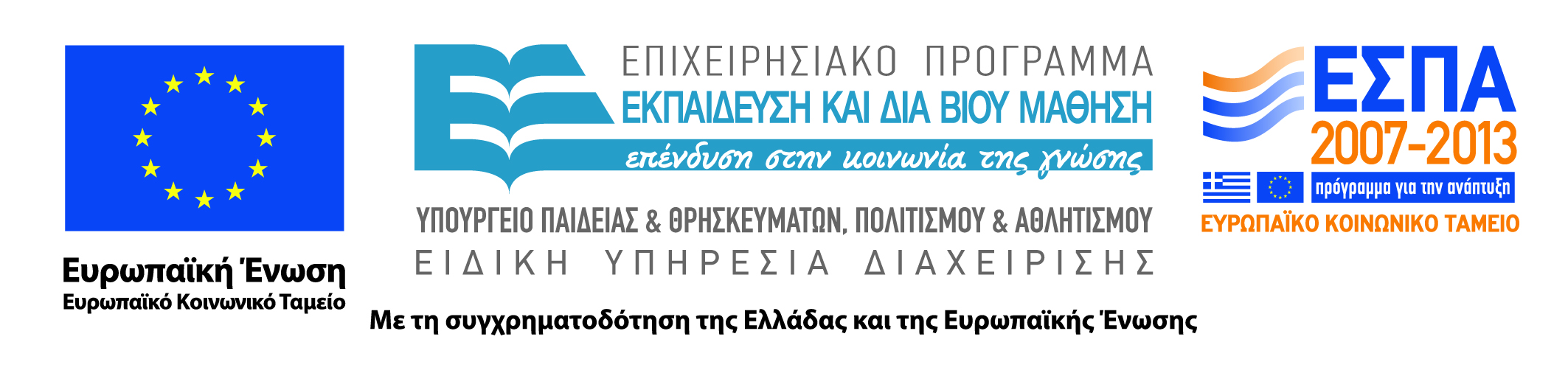 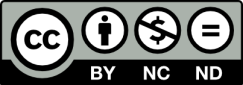